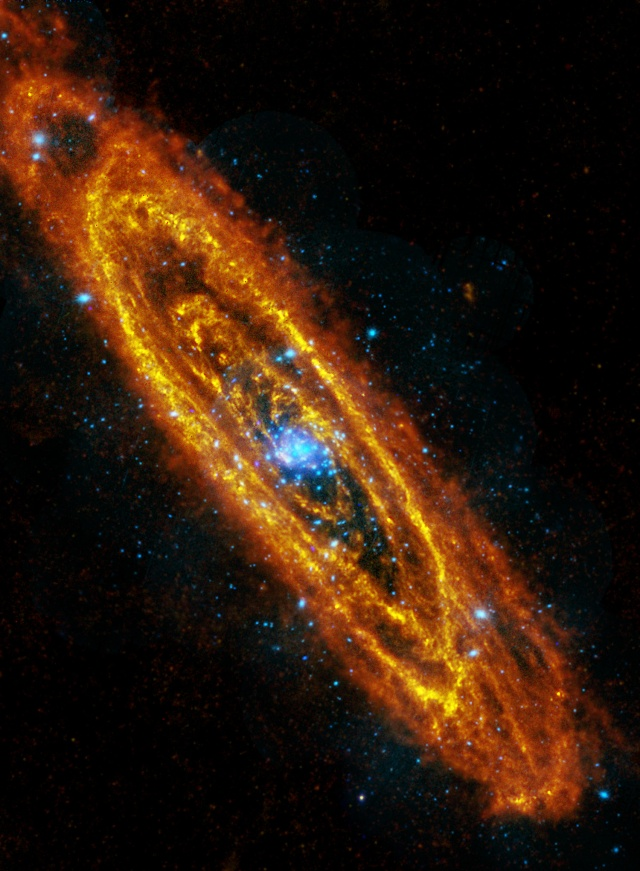 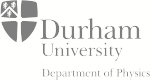 Characterising the timing and spectral properties of ULXs
Matthew Middleton, Tim Roberts, Chris Done, Andrew Sutton, Floyd Jackson
Wide range of ULX spectral shapes
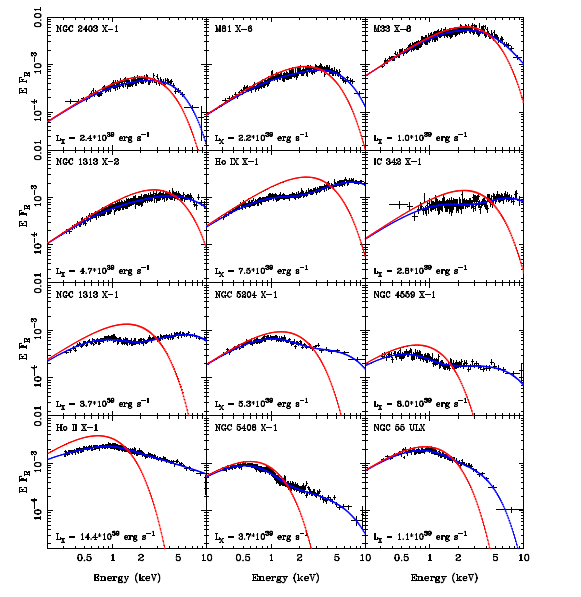 Gladstone, Roberts & Done 2009
The X-ray Universe 2011, Berlin				Matthew Middleton
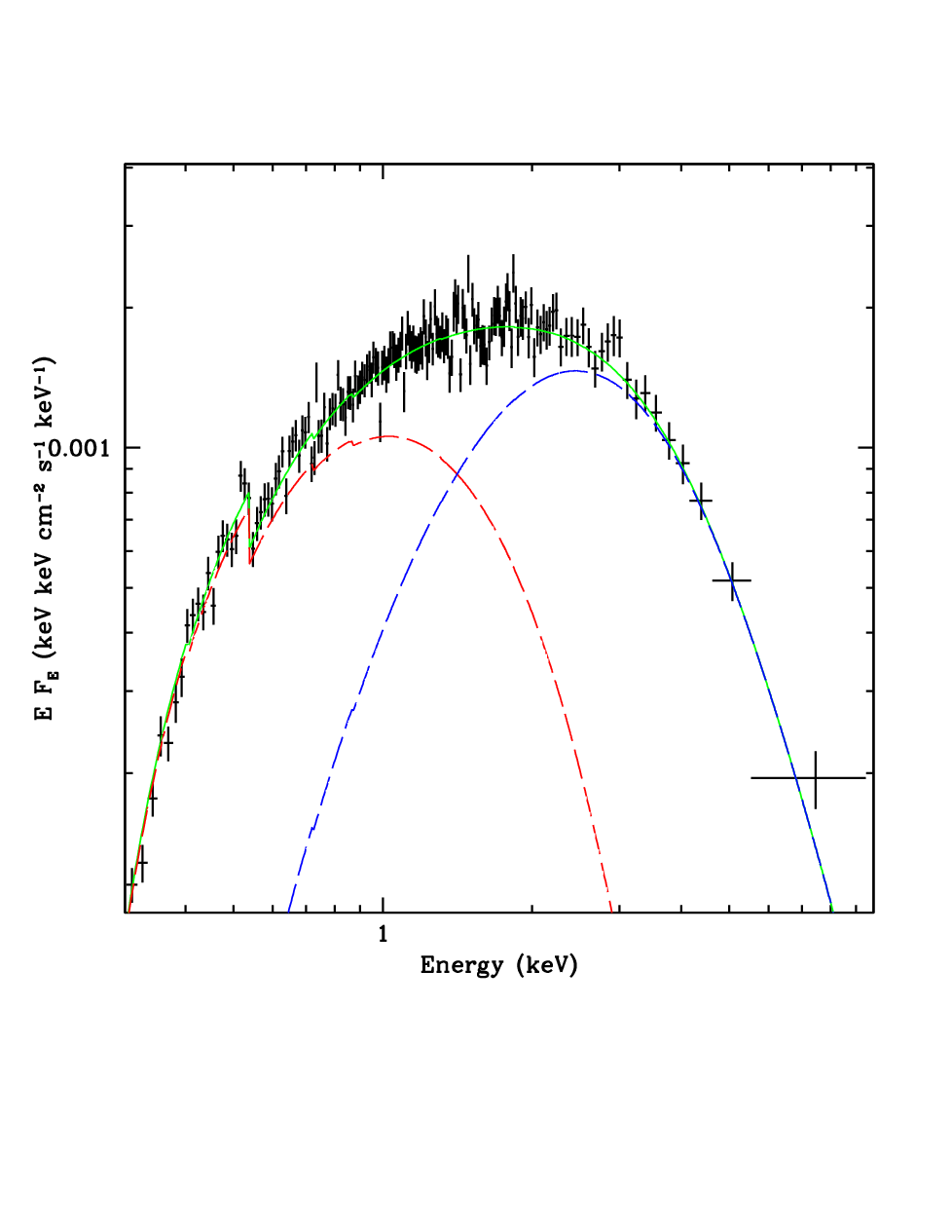 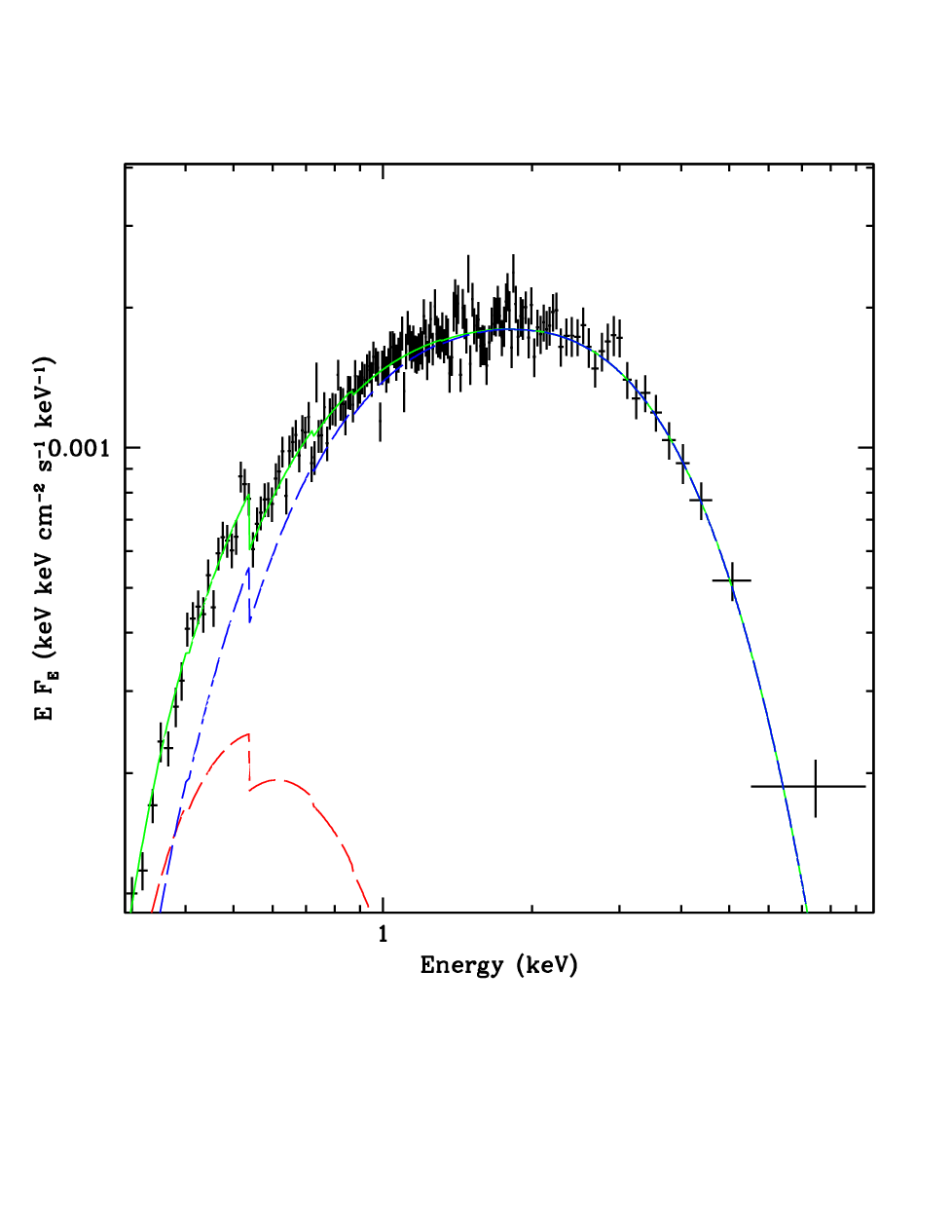 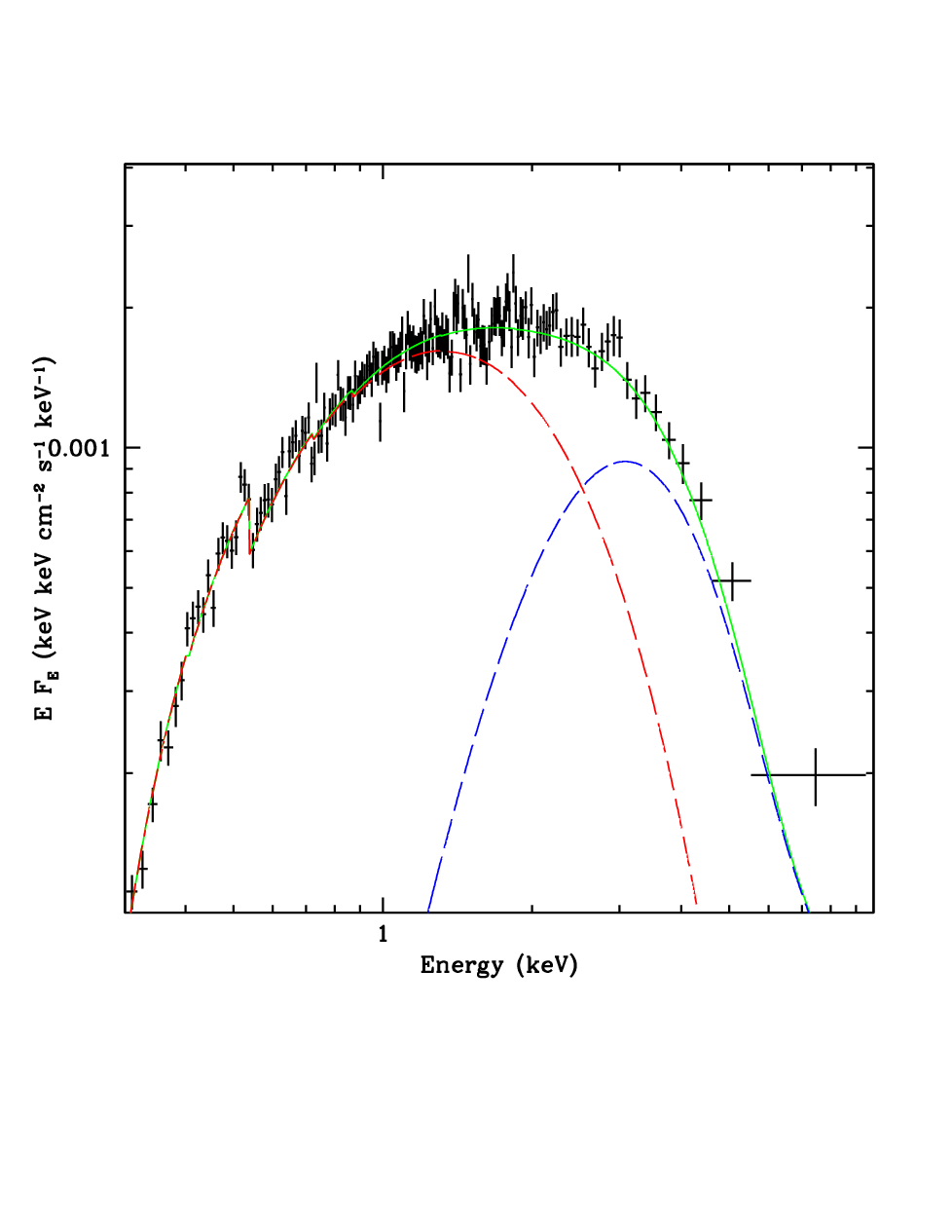 Spectral deconvolutions are sometimes degenerate!
The X-ray Universe 2011, Berlin				Matthew Middleton
Need to discriminate using co-properties
The X-ray Universe 2011, Berlin				Matthew Middleton
Timing tools:

Fourier transform the lightcurve  power density spectrum (PDS)

Excess variance (rms) spectrum  break the lightcurve into different energy bands subtract white noise

Covariance  measure correlated variability relative to a reference band. 

Lag spectra (see Phil Uttley’s talk Thursday 17:50)
For a single observation measuring its spectral shape and  variability is useful but seeing the evolution of spectral shape and variability is powerful.  ULXs are generally persistant!
The X-ray Universe 2011, Berlin				Matthew Middleton
Treat ULXs as two populations, low luminosity and high luminosity

 Low luminosity ULXs appear spectrally ‘broad’ 
 High luminosity have clear breaks
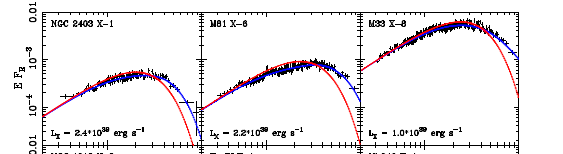 Gladstone, Roberts & Done 2009
The X-ray Universe 2011, Berlin				Matthew Middleton
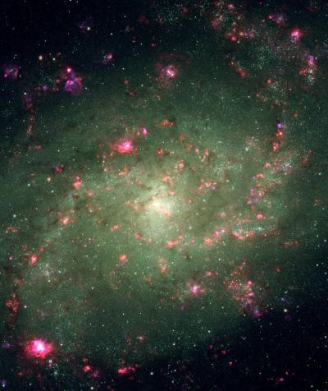 Example 1.   M33 X-8
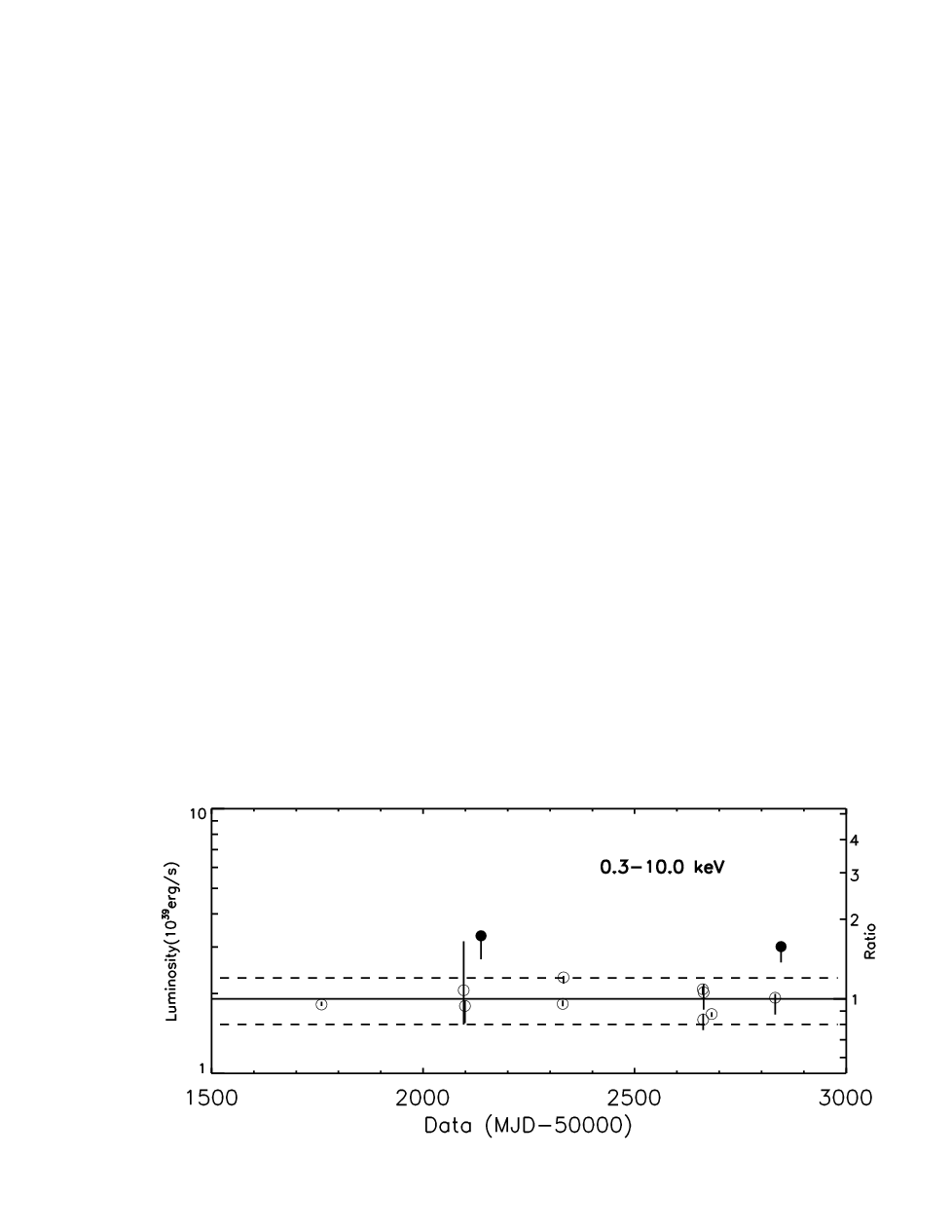 Weng et al. 2009
The X-ray Universe 2011, Berlin				Matthew Middleton
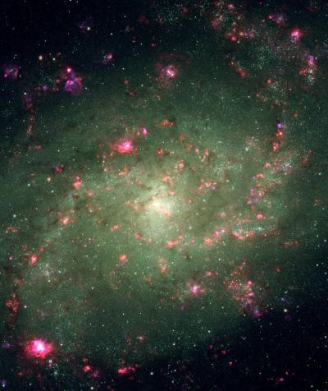 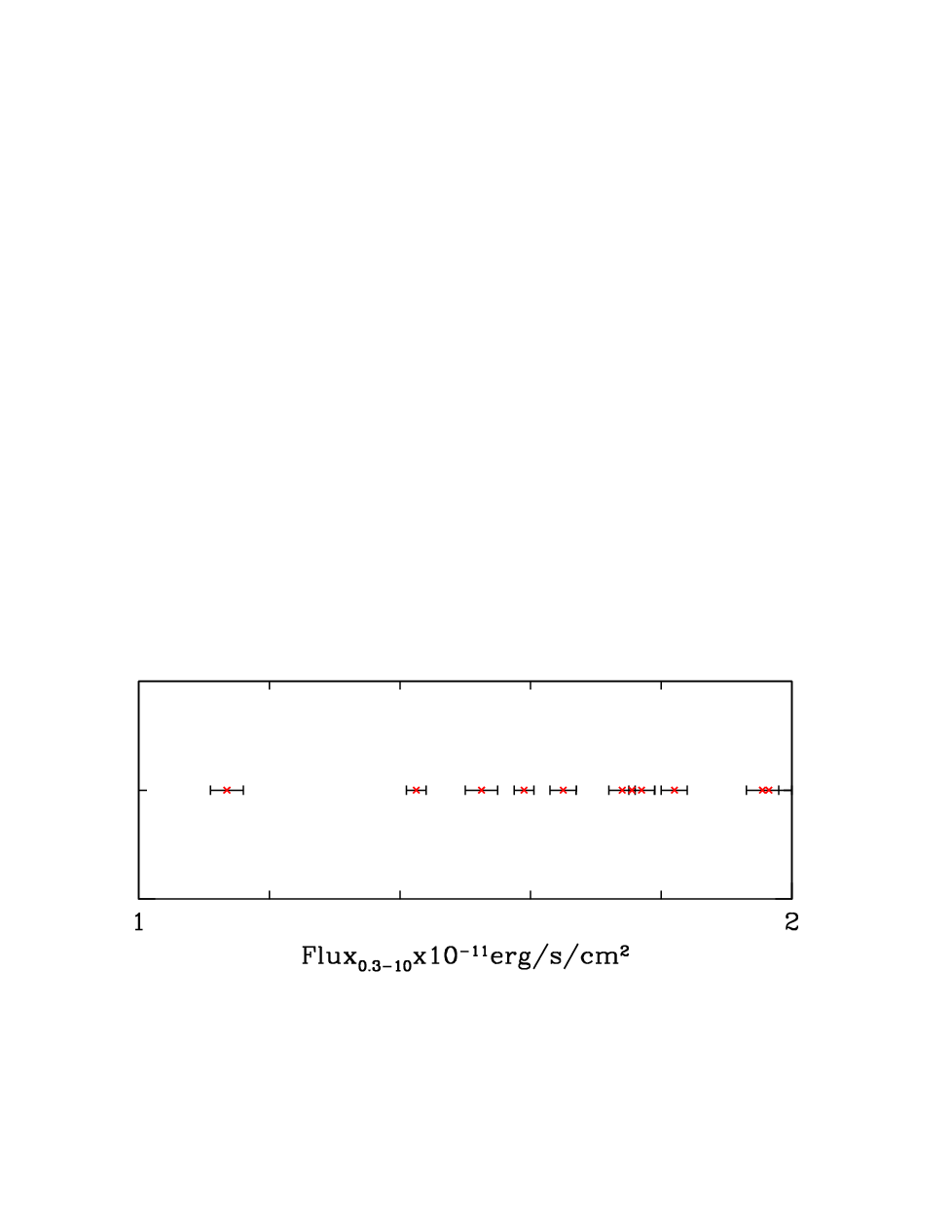 LOW
MEDIUM
HIGH
Low :      < 1.36x1039 erg/s
Medium : 1.36-1.52x1039 erg/s
High :     > 1.52x1039 erg/s
The X-ray Universe 2011, Berlin				Matthew Middleton
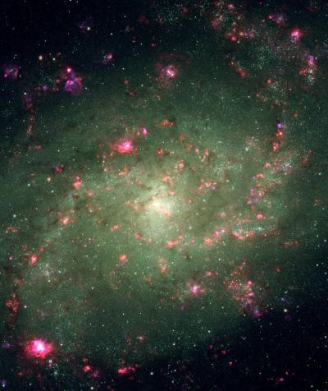 IMBH argument: 100-10,000 solar masses
In ‘high’ bin, this would be at < 10% L/Ledd 
Prediction: hard tail and highly variable (low state), or soft  power-law tail out to >50keV (very high state). 
Spectra inconsistent + no variability above 3keV
Disc only spectra (e.g. thermal dominant) do not fit and even relativistically smeared spectra are not broad enough:
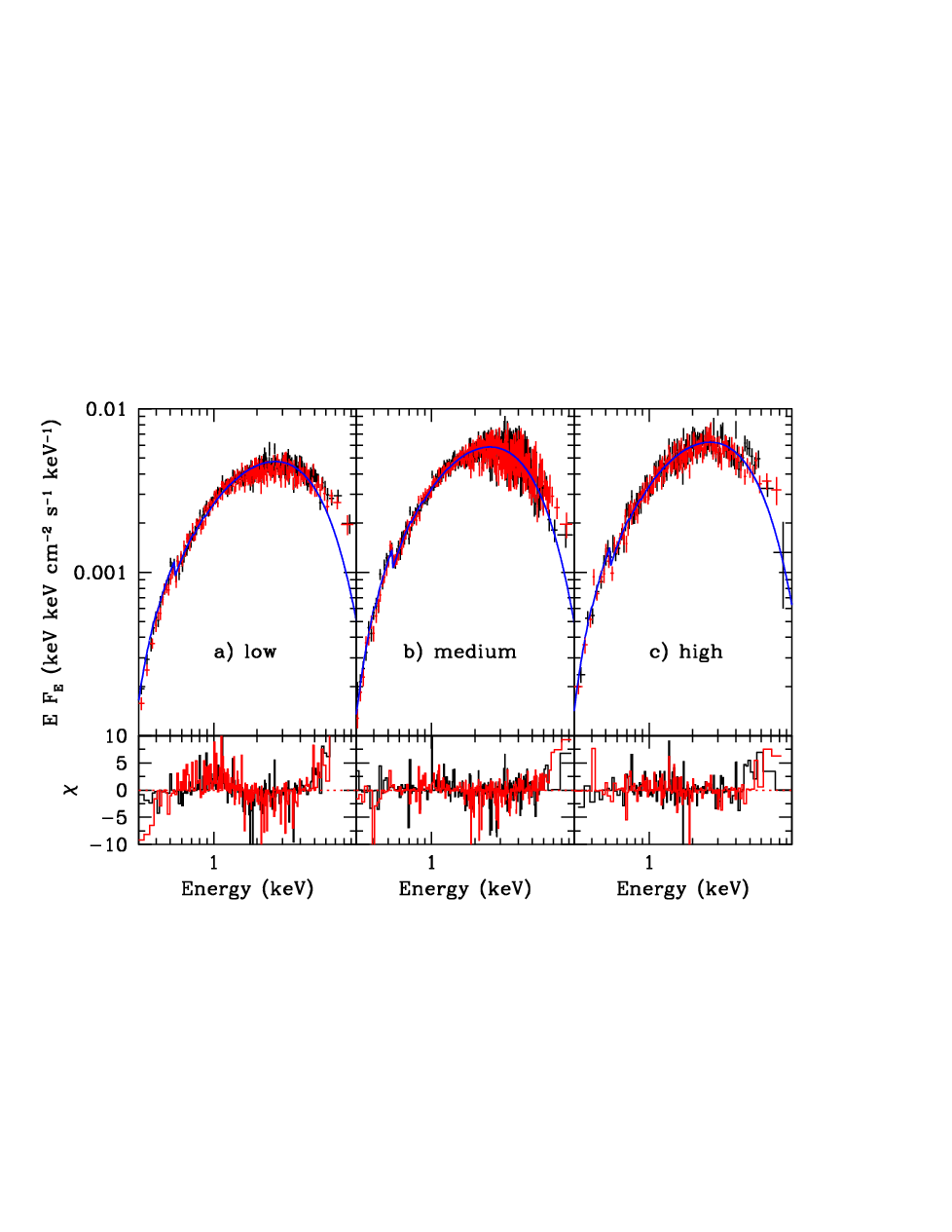 Middleton, Sutton & Roberts  2011
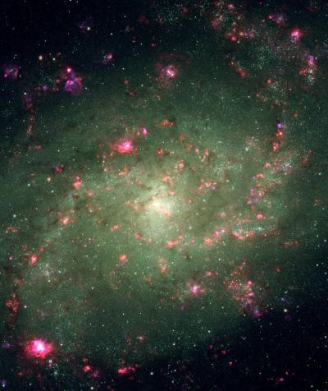 If mass of M33 X-8 is ~10Msolar then mass accretion rate approaching or at Eddington in even the lowest bin

Predictions above Eddington:

1. Slim disc (Mineshige 2000): disc becomes thermally inefficient, dominated by advection processes

Tin α Rin-p  for a thin disc p = 0.75, advection dominated p=0.5


2. Winds(Poutanen et al. 2007): Radiation pressure drives material from the disc  - spectrum becomes distorted
The X-ray Universe 2011, Berlin				Matthew Middleton
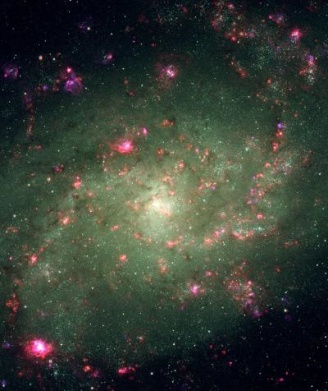 Slim disc only:

Low                                     Medium
Tin = 1.90  +/- 0.1                 Tin = 1.43 +/- 0.05                 
P = 0.52 +/- 0.01                  p = 0.56 +/- 0.01

Luminosity has increased therefore mass accretion has increased 
but T has decreased.

p has increased and so disc appears to be LESS advection dominated! 

Inconsistent with advection dominated disc behaviour seen in other ULXs (Feng & Kaaret 2007).

Energy must be being lost somehow – include the effects of wind creation...
The X-ray Universe 2011, Berlin				Matthew Middleton
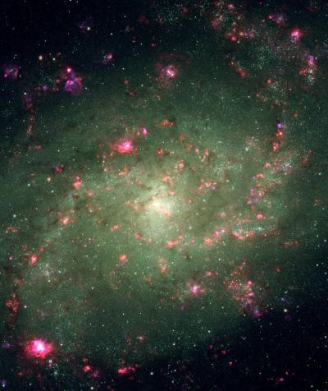 Toy model:
R2
R1
ISCO
Middleton, Sutton & Roberts  2011
Advection dominated disc – cool component
Inner regions highly illuminated, disc loses energy in a photosphere/wind – hot component

As luminosity increases, radiation pressure increases, R2 moves outwards. Disc component gets cooler and less advection dominated.
The X-ray Universe 2011, Berlin				Matthew Middleton
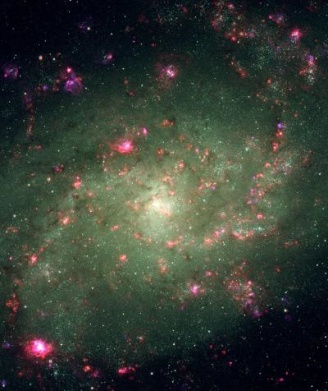 Fit significantly improved in all bins.
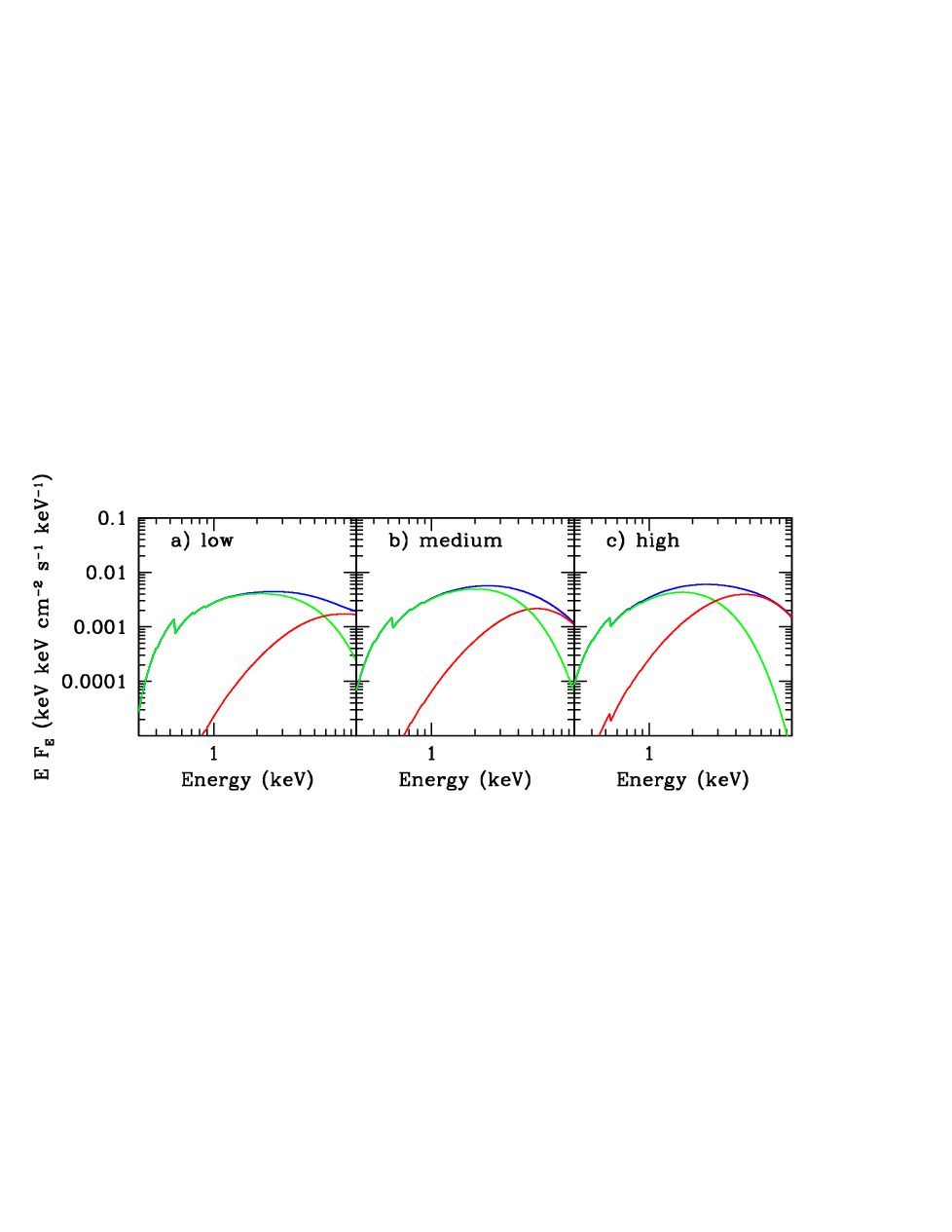 Middleton, Sutton & Roberts  2011
Consistency check, does our choice of bin affect the outcome? 
No (actually constrains it further) plus all individual observations are well described by their flux binned spectral model.
The X-ray Universe 2011, Berlin				Matthew Middleton
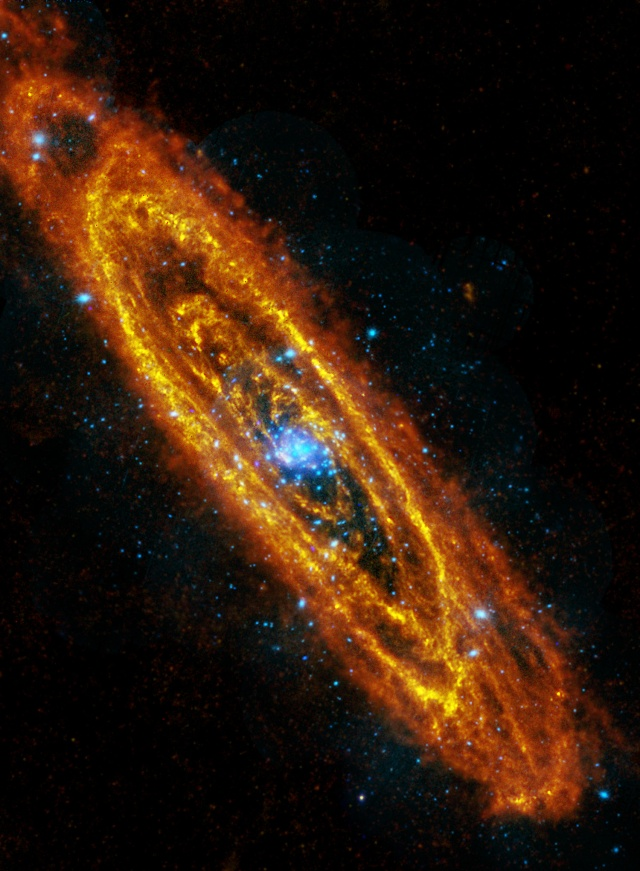 Example2: M31 ULX-1 (CXOM31 J004253.1+411422)
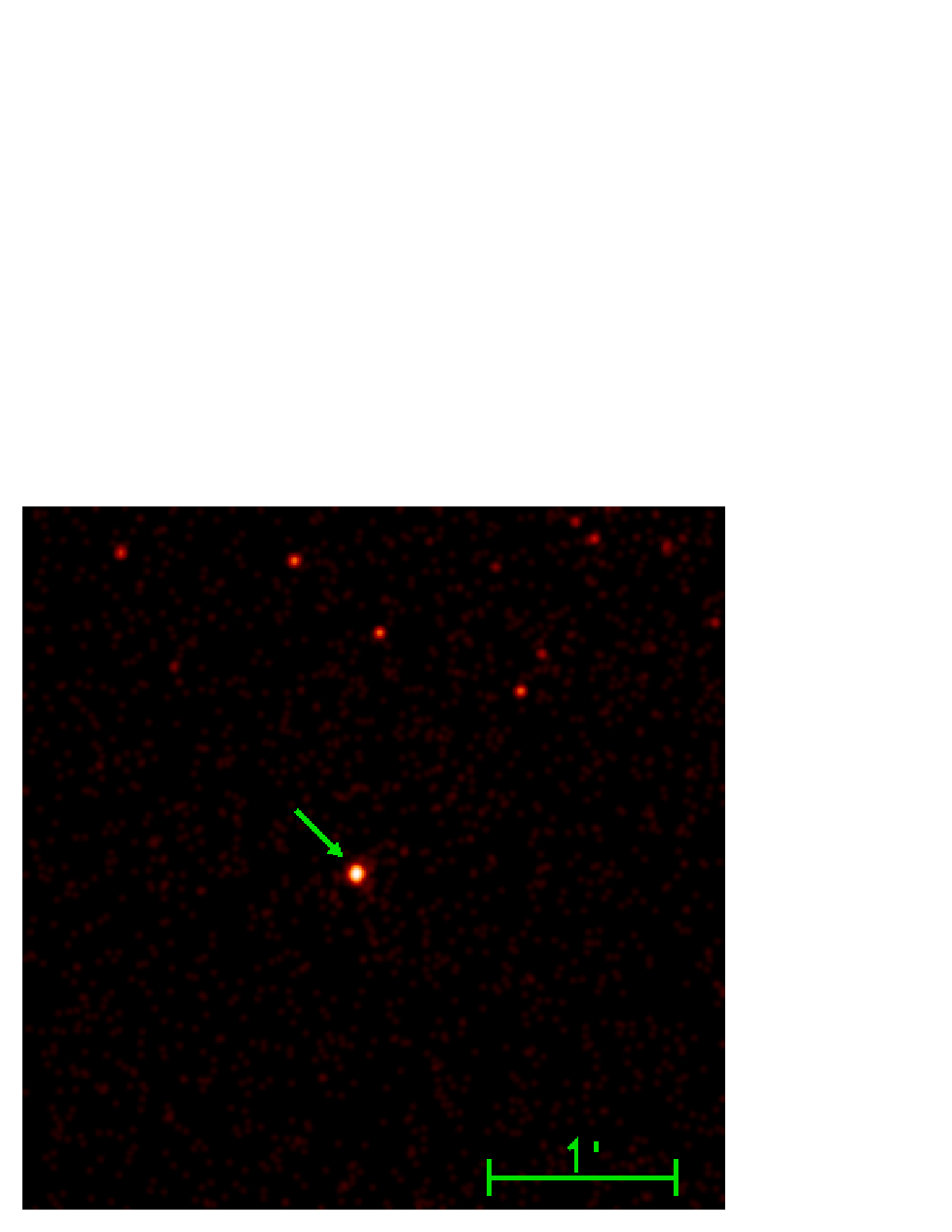 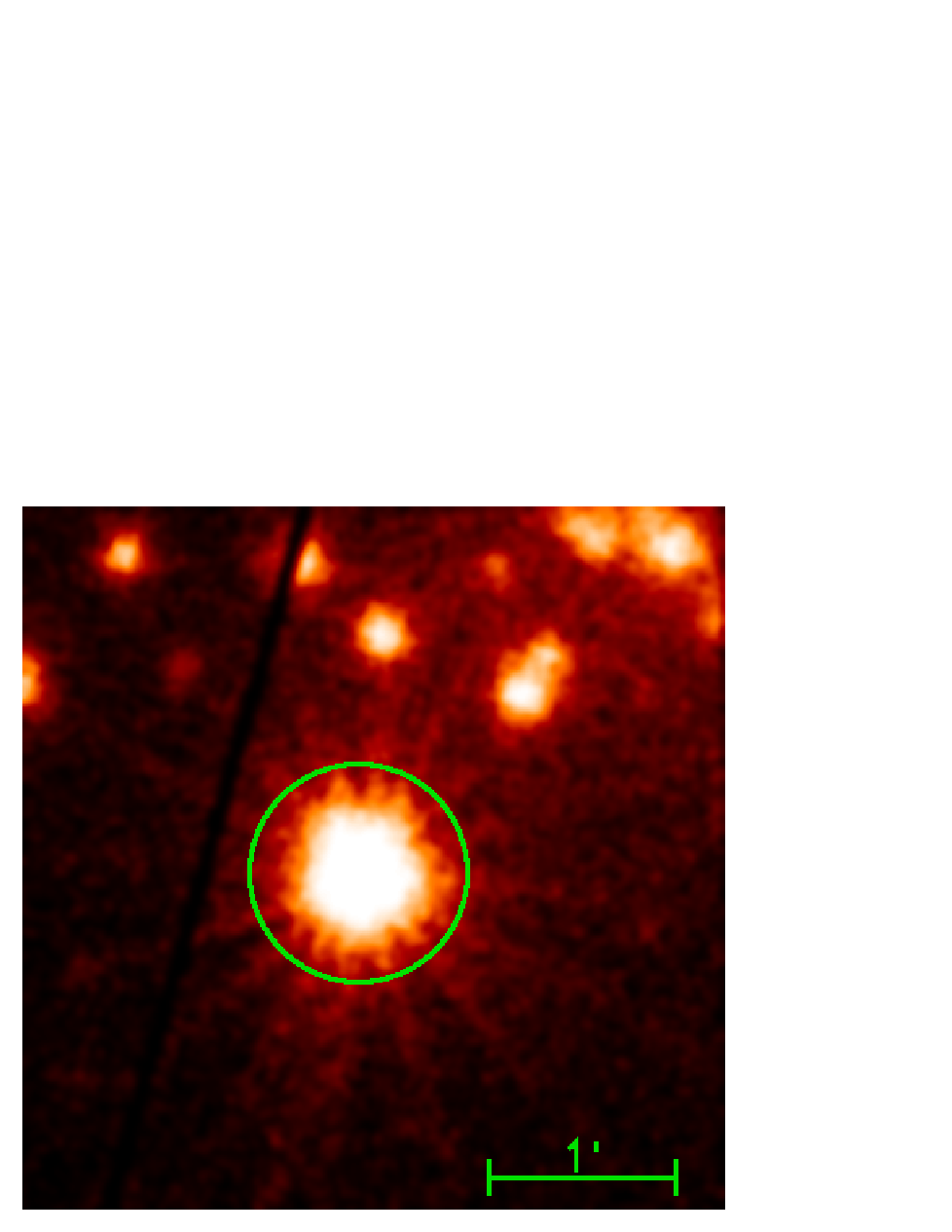 The X-ray Universe 2011, Berlin				Matthew Middleton
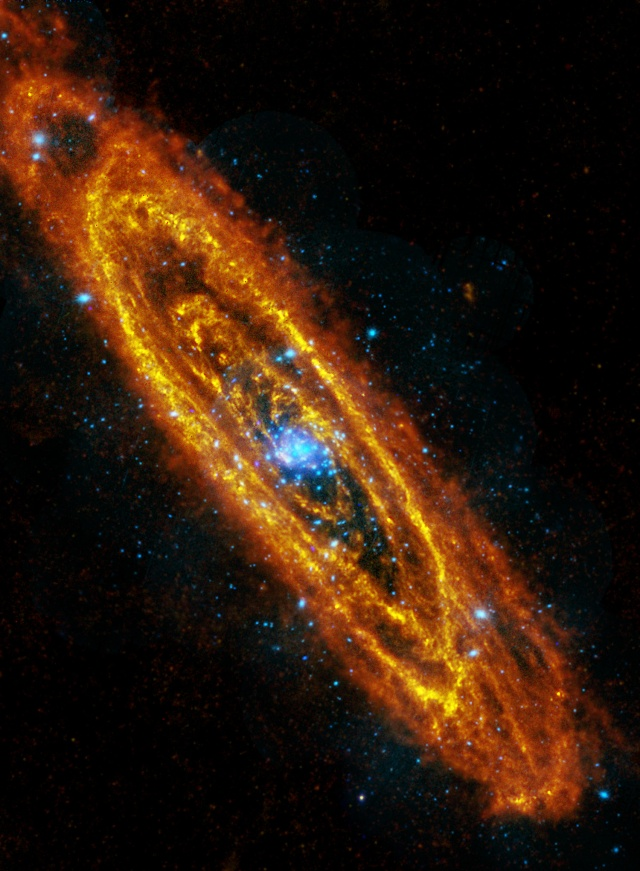 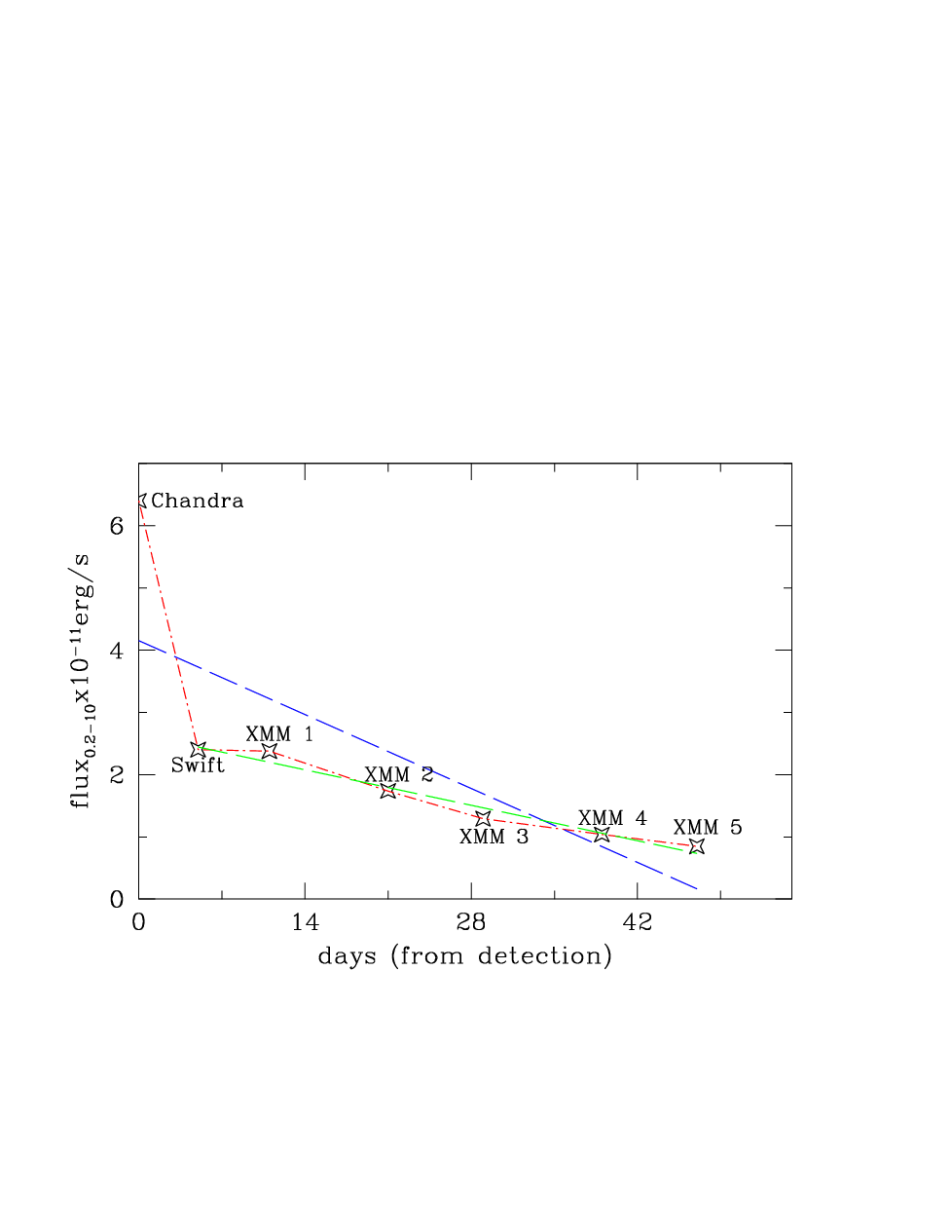 Middleton et al. 2011 in prep
The X-ray Universe 2011, Berlin				Matthew Middleton
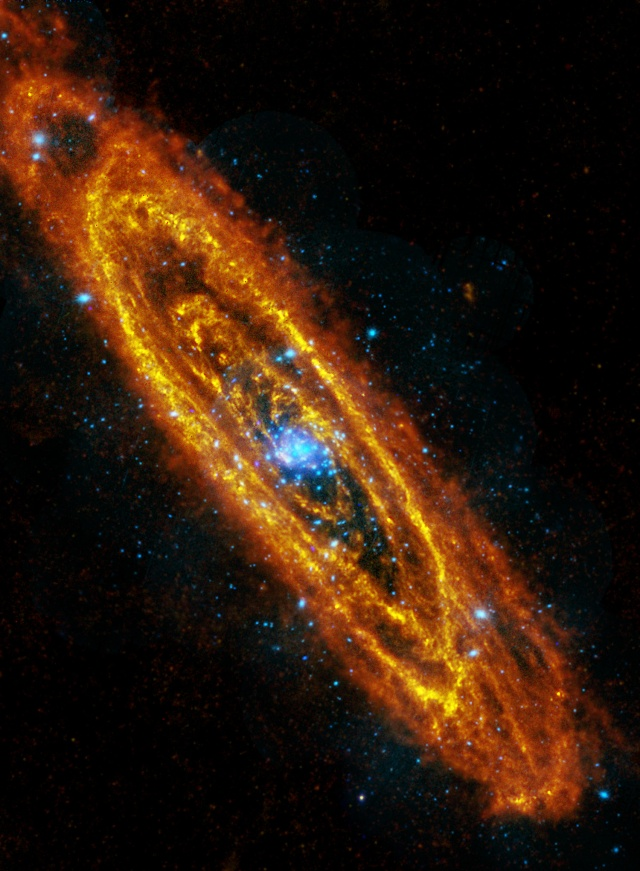 Just disc spectrum, mass of ~20 solar masses? Try BHSPEC across all simultaneously ensures T4 behaviour. Only good description if we use the smaller estimate of nH (0.067 rather than 0.127x1022cm-2)
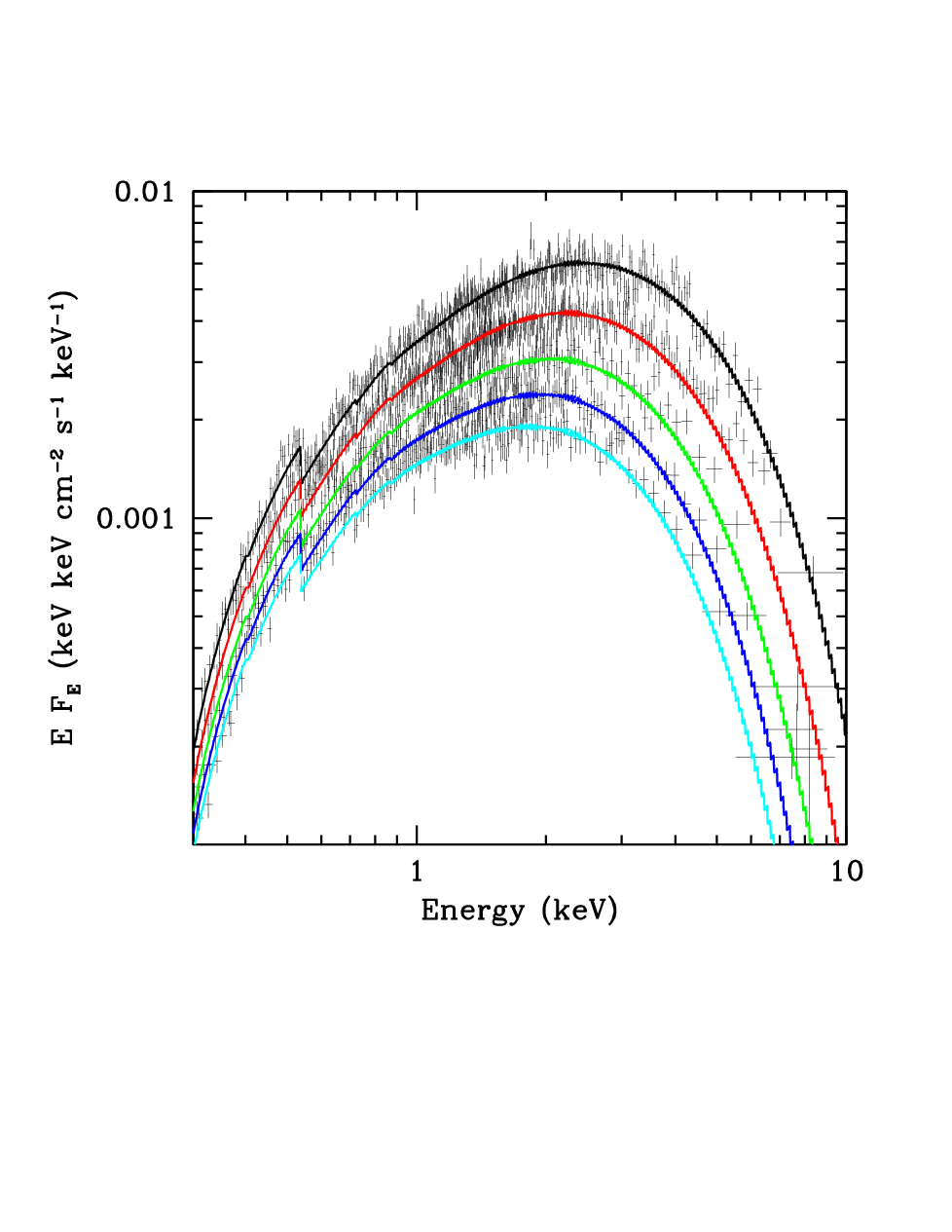 The X-ray Universe 2011, Berlin				Matthew Middleton
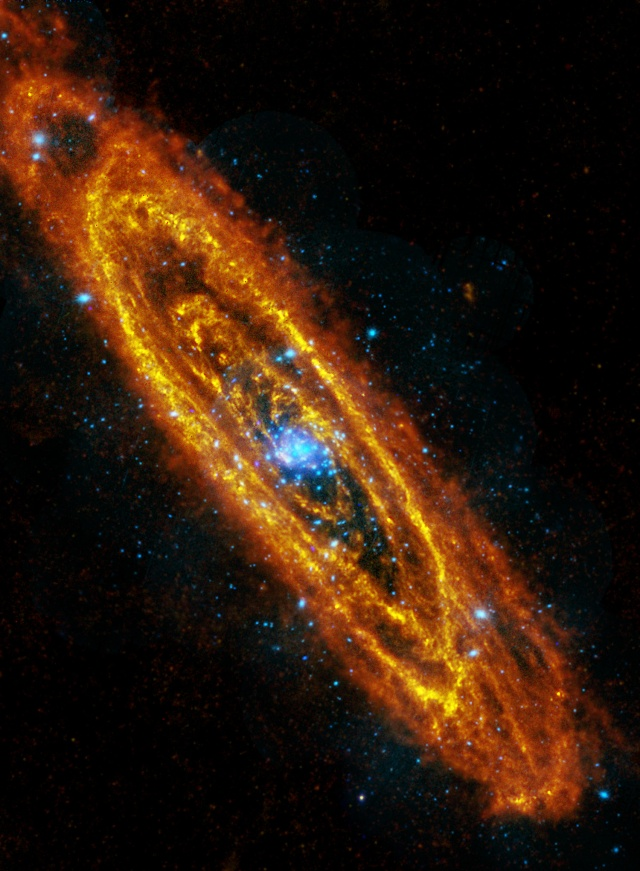 Smaller mass: ULX model – better fit for either of the two columns
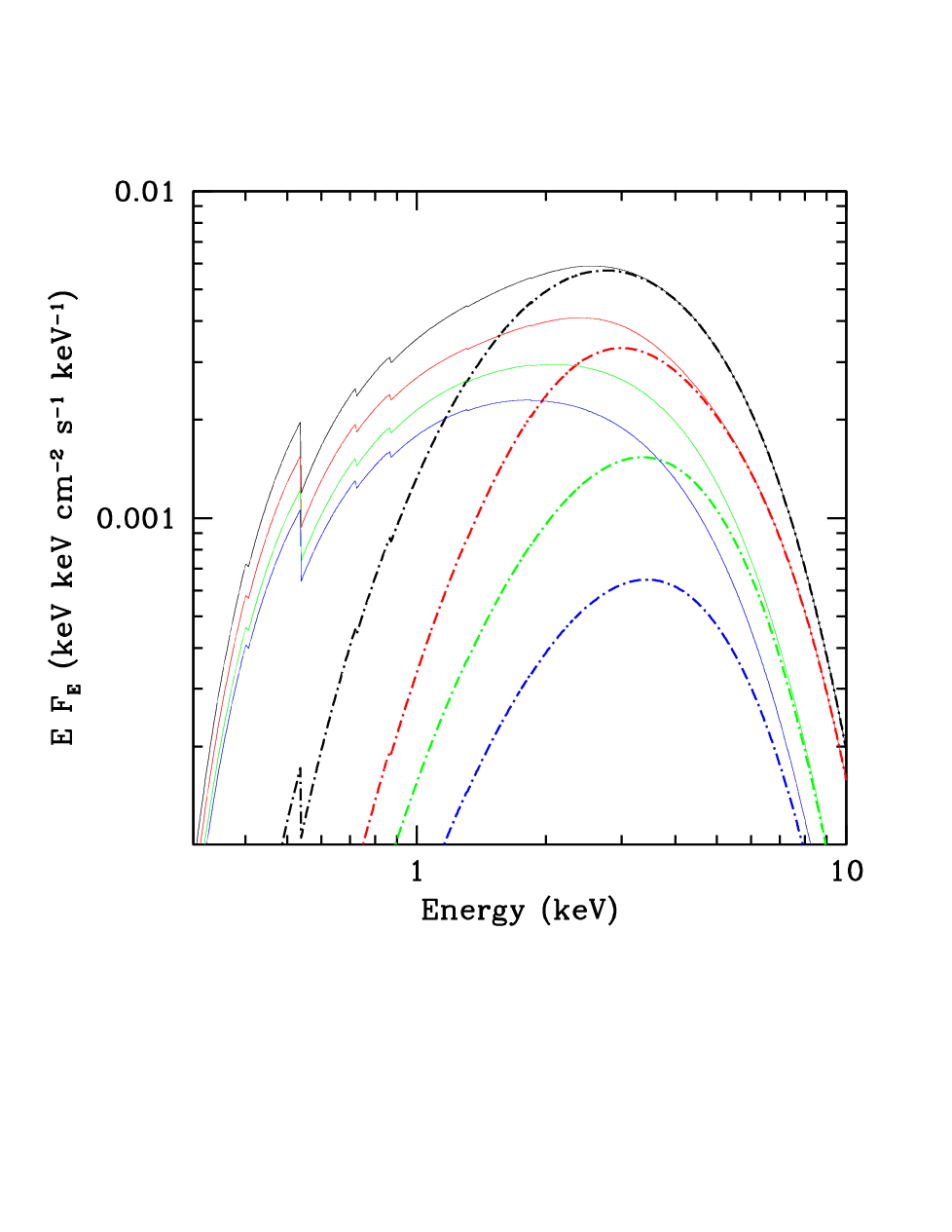 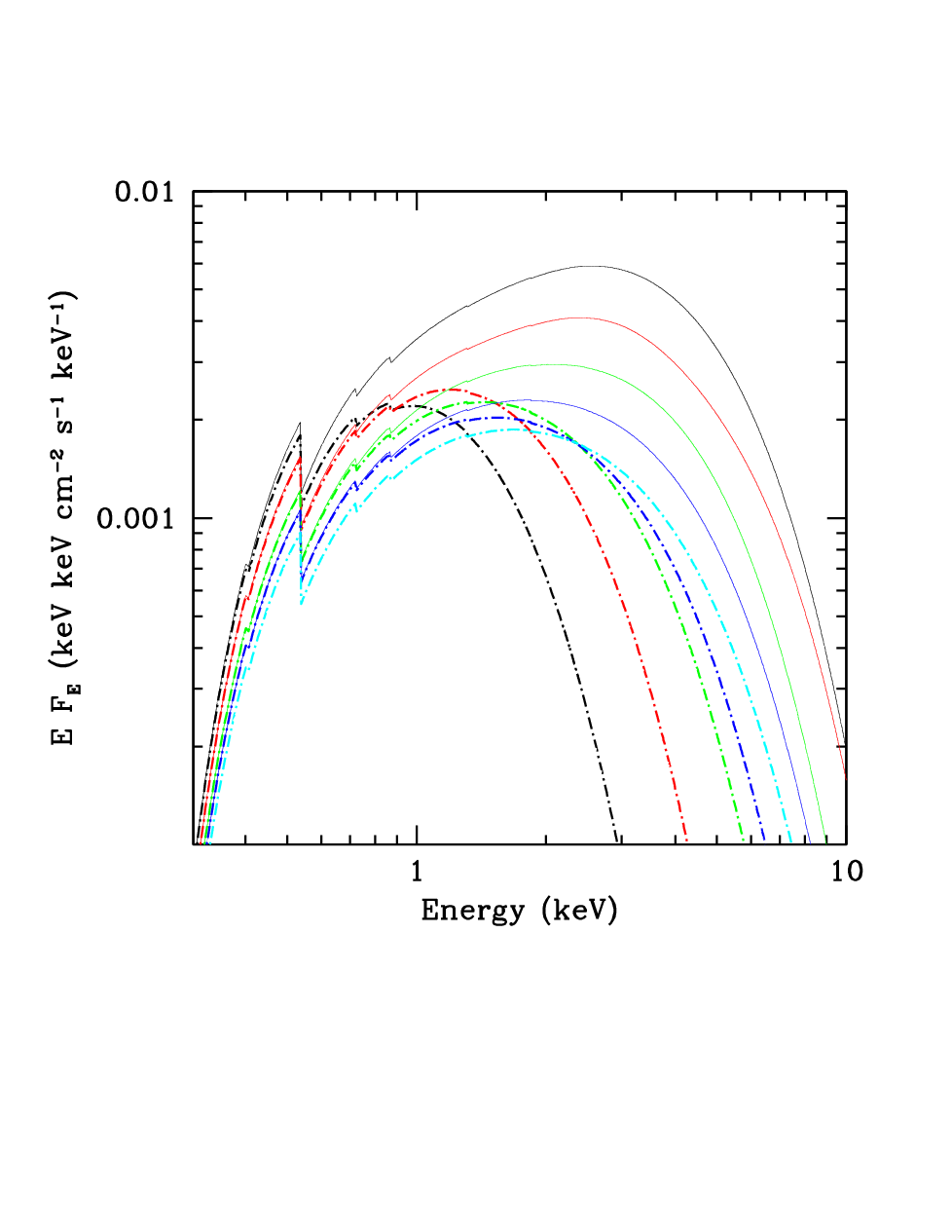 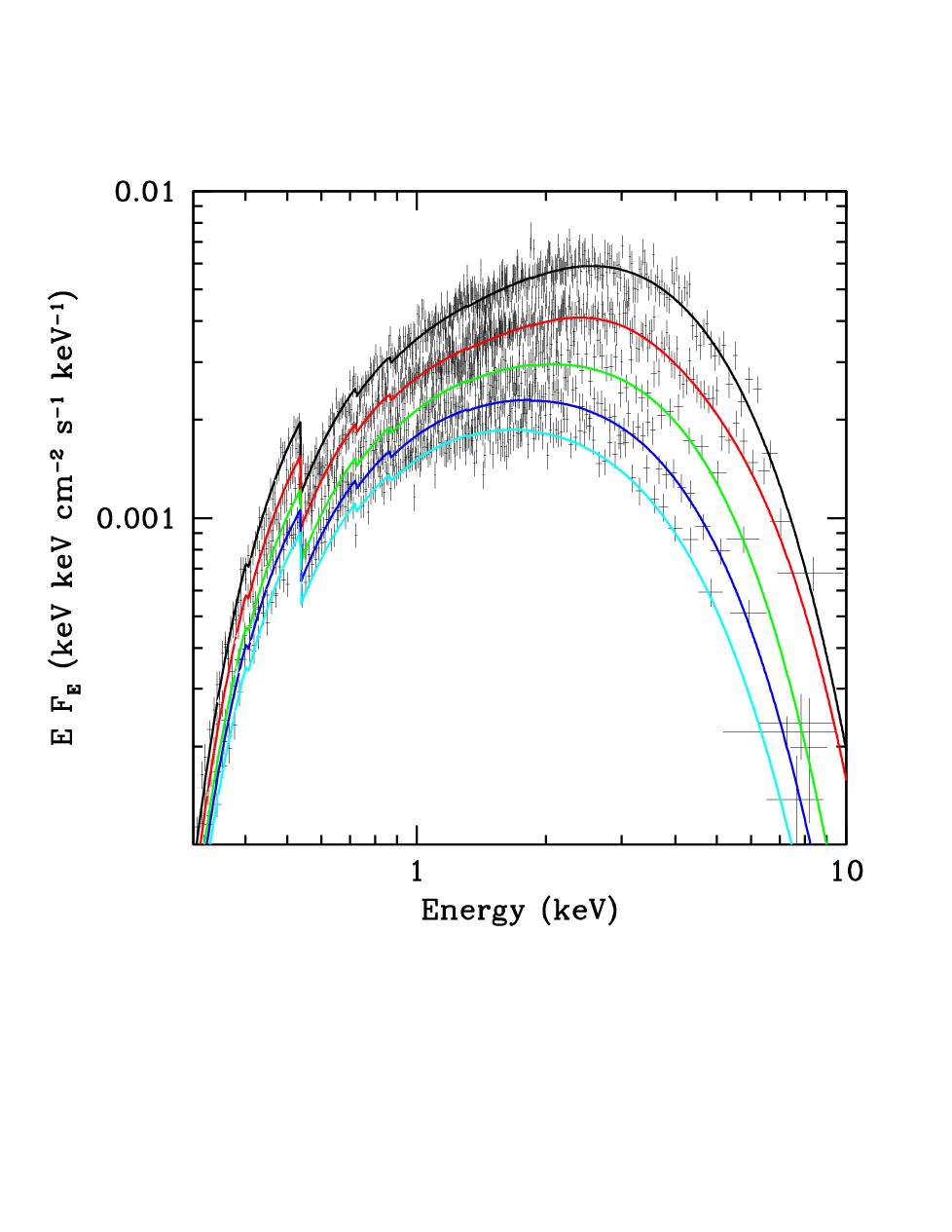 With decreasing luminosity the disc gets hotter and more advection dominated, the ‘wind’ component gets hotter and less important
Middleton et al. 2011 in prep
The X-ray Universe 2011, Berlin				Matthew Middleton
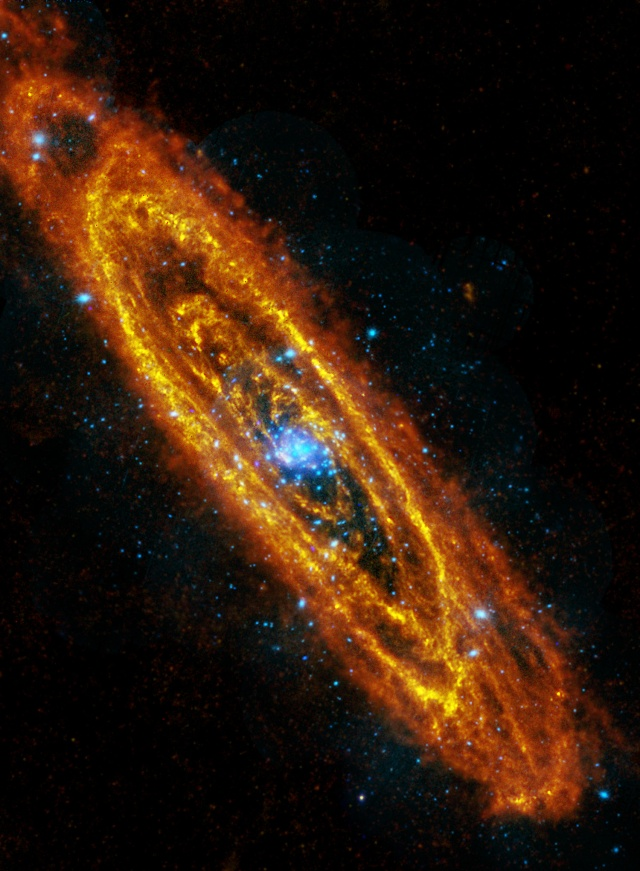 Fractional covariance: excess rms in a given energy band relative to a reference band, normalised to the mean count rate in each.
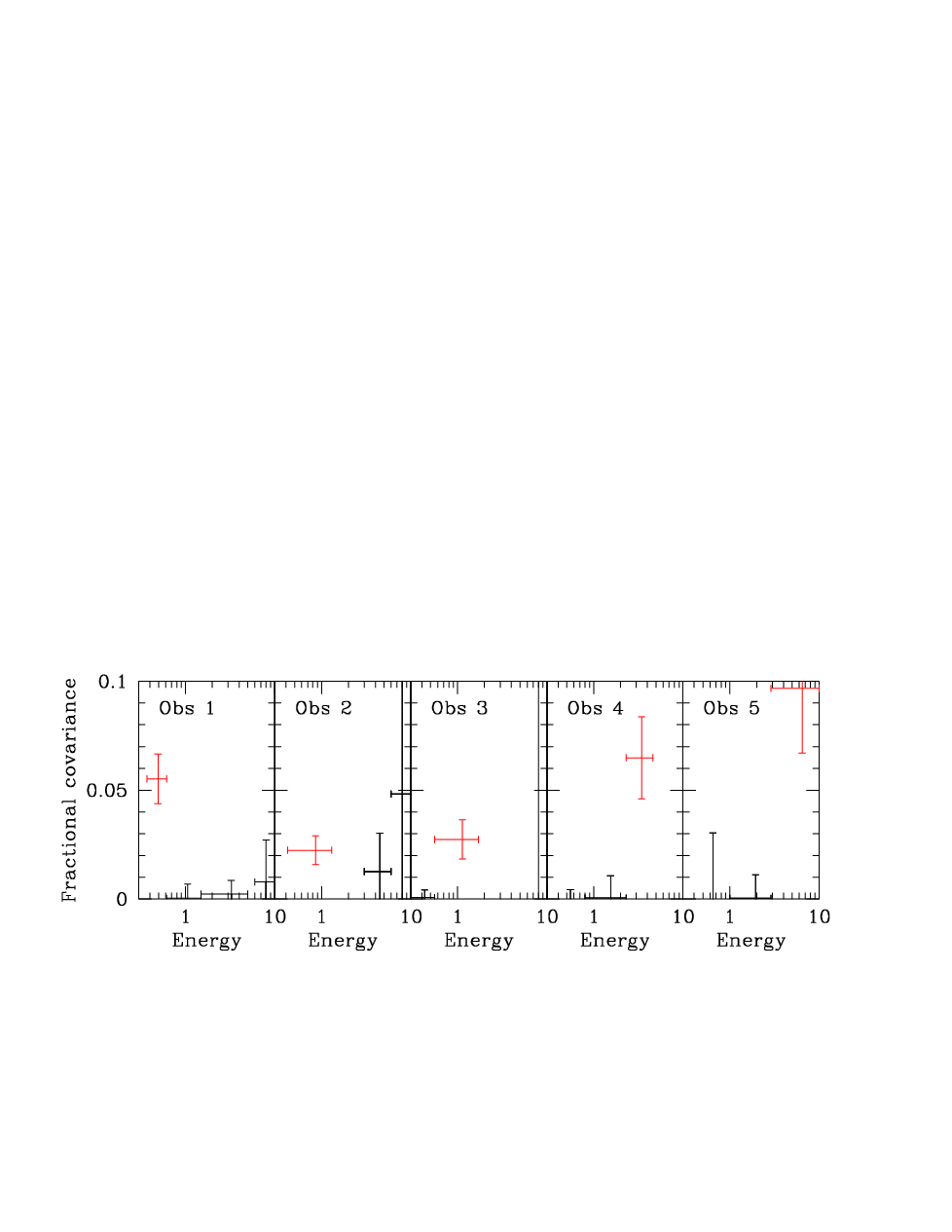 Middleton et al. 2011 in prep
The X-ray Universe 2011, Berlin				Matthew Middleton
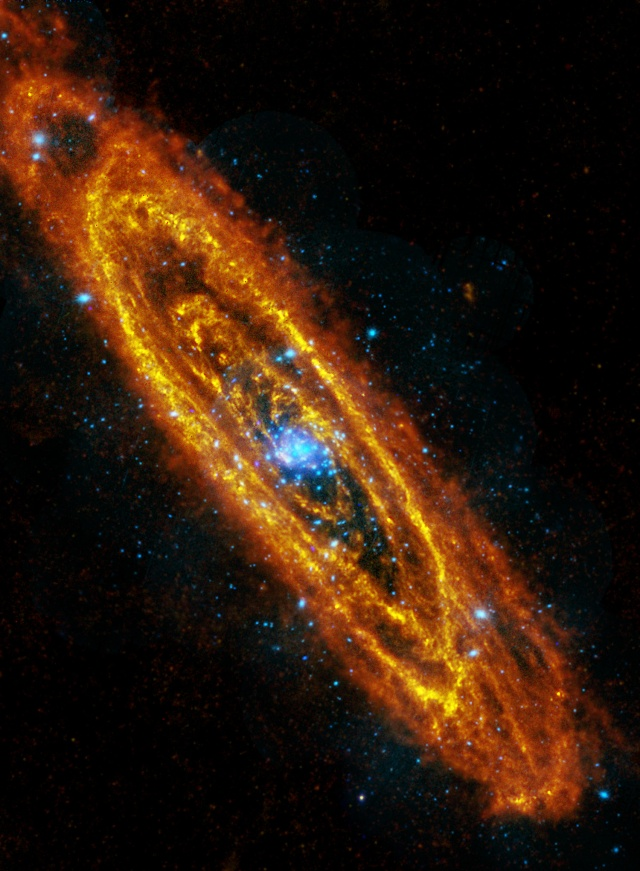 No correlated variability: how to make this in just a disc? Instability at ~Eddington that propagates inwards with dampening at all other radii? Contrived?
R2
R1
ISCO
Variability at the edge of the cool disc is a possibility if the expelled wind/photosphere is strong enough and intercepts the disc in the line-of-sight? Consistent with X-ray spectral models.
The X-ray Universe 2011, Berlin				Matthew Middleton
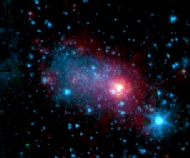 Higher luminosity ULXs?

NGC 5408 X-1 (see Dheeraj Pasham’s talk next)
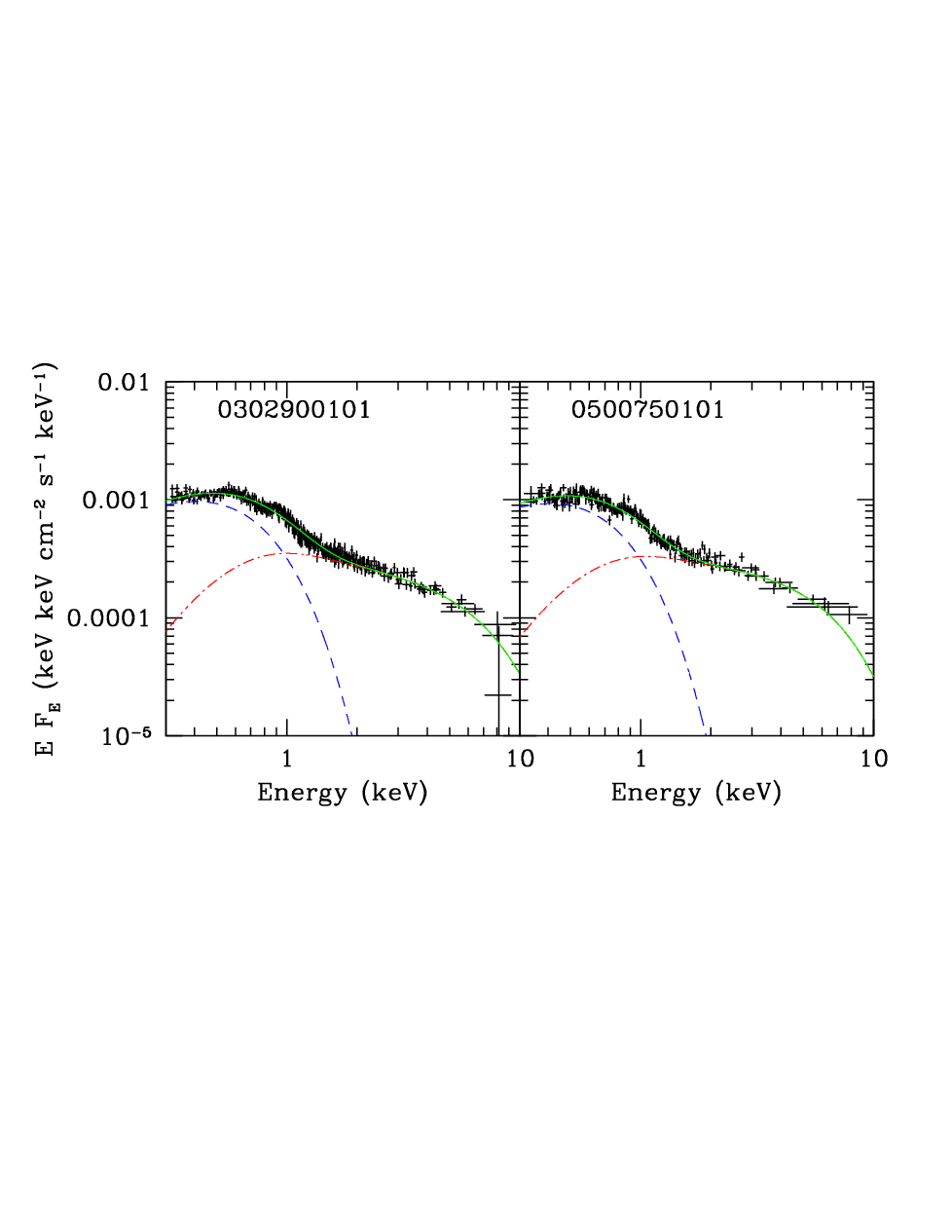 The X-ray Universe 2011, Berlin				Matthew Middleton
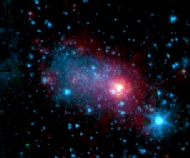 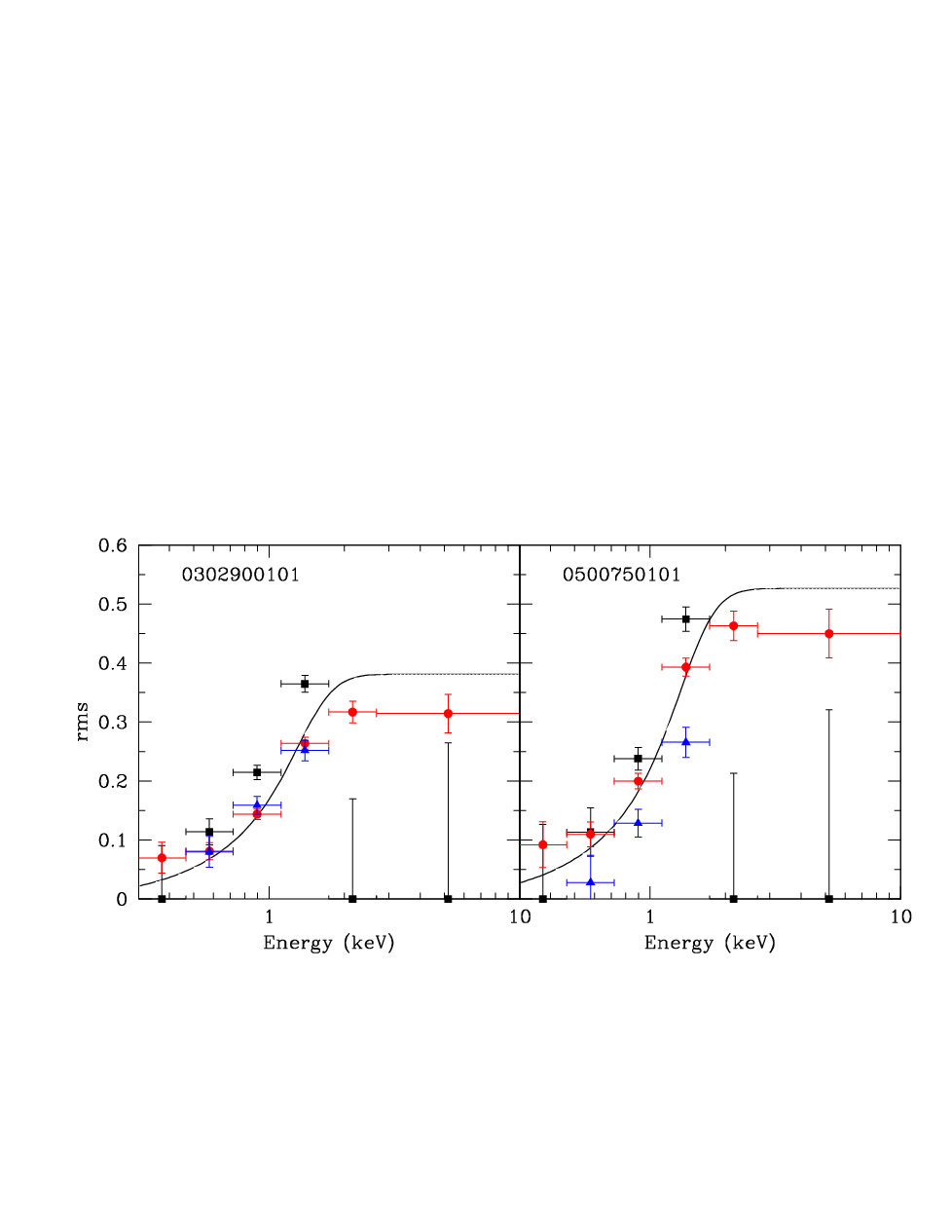 Middleton et al. 2011
Variability increases on all timescales – second component highly variable but does not look like sub-Eddington component......extrinsic? Also seen in other sources: see Andrew Sutton’s poster
The X-ray Universe 2011, Berlin				Matthew Middleton
R2
R1
Increasing  mass  accretion  rate
ISCO
R2
R1
Possible degeneracy in model via viewing angle.
The X-ray Universe 2011, Berlin				Matthew Middleton
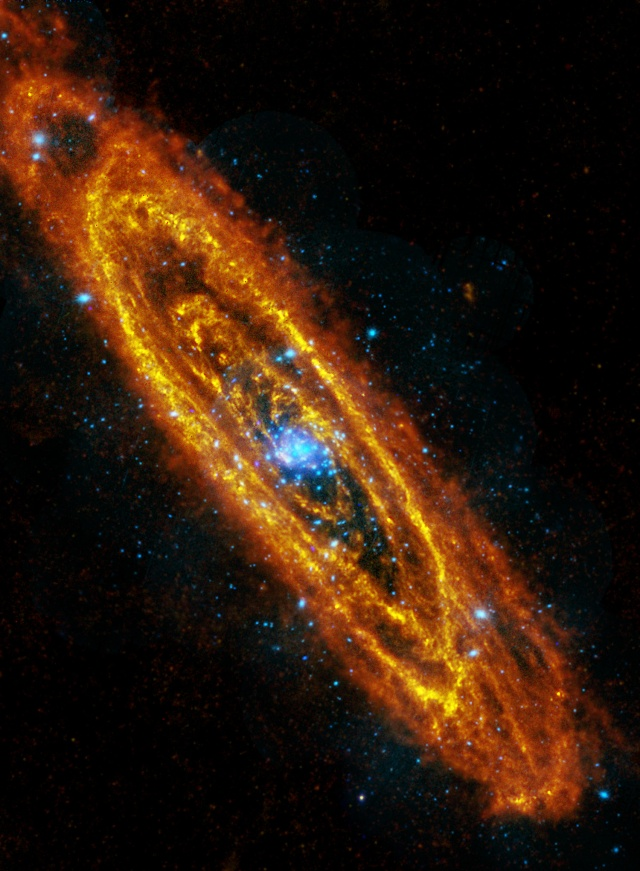 SUMMARY
Low luminosity ULXs are broad – can make spectral fitting difficult

We can use timing tools to strengthen our models

M33 X-8 appears to behave as an Eddington/Super-Eddington system with advection and wind effects important

M31 ULX-1 shows a linear decrease consistent with e-fold times of soft outburst sources

Spectral behavior matches our predictions as does the variability

Toy model might change at higher luminosities or be degenerate in viewing angle